Ab Initio Methods for Protein Structure Prediction
Motivation
homology modeling
No knowledge about the physical nature of the protein folding and stability.
 ab-initio methods can
 augment fold-recognition and homology (refinement, large loops, side chains).
it can ease experimental structure determination.
It can find new folds
Ab Initio Methods
Ab initio: “From the beginning”.
Assumption
All the information about the structure of a protein is contained in its sequence of amino acids.
 The structure that a (globular) protein folds into is the structure with the lowest free energy.
The native structure is contained in the search space
Finding native-like conformations require
A scoring function (potential).
A search strategy.
ab-initio protein structure prediction
Optimization problem
Define some initial model.
Define a function mapping structures to numerical values (the lower the better).
Solve the computational problem of finding the global minimum.
Simulation of the actual folding process
Build an accurate initial model (including energy and forces).
Accurately simulate the dynamics of the system.
The native structure will emerge.
No hope due to large search space
Energy Minimization (Theory)
Treat Protein molecule as a set of balls (with mass) connected by rigid rods and springs
Rods and springs have empirically determined force constants
Allows one to treat atomic-scale motions in proteins as classical physics problems
Standard Energy Function
E =
Kr(ri - rj)2 +
Kq(qi - qj)2 +
Kf(1-cos(nfj))2 +
qiqj/4perij +
Aij/r6 - Bij/r12 +
Cij/r10 - Dij/r12
Bond length
Bond bending
Bond torsion
Coulomb
van der Waals
H-bond
Energy Terms
r
f
q
Kr(ri - rj)2
Kq(qi - qj)2
Kf(1-cos(nfj))2
Stretching              Bending                Torsional
Energy Terms
r
r
r
qiqj/4perij
Aij/r6 - Bij/r12
Cij/r10 - Dij/r12
Coulomb           van der Waals            H-bond
Reduced complexity models
No side chains 
sometimes no main chain atoms either
Or represent the side chain with C 
Reduced degrees of freedom 
On-or off-lattice 
Generally have an environment -based score and a knowledge-based residue-residue interaction term 
Sometimes used as first step to prune the enormous conformational space, then resolution is increased for later fine-tuning
Basic element
electrons & protons
AMBR ECEP
CHARM OPLS
ENCAD GROMOS
atom
extended atom
Levitt,
Keasar
Baker
(Rosetta)
Levitt
1976
Scheraga
1998
half a residue
Jones
Skolnik
1998
Park &
Levitt
Osguthorpe
residue
Skolnik
2000
Some residues
Hinds &
Levitt
diamond
lattice
torsion angle lattice
fine square lattice
fragments
continuous
A Simple 2D Lattice
3.5Å
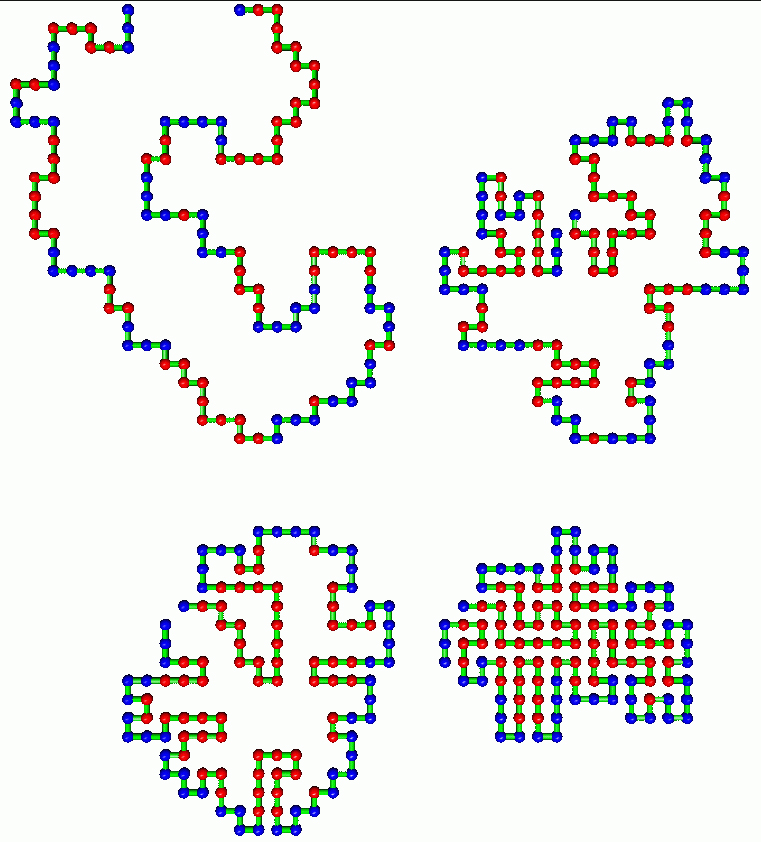 Lattice Folding
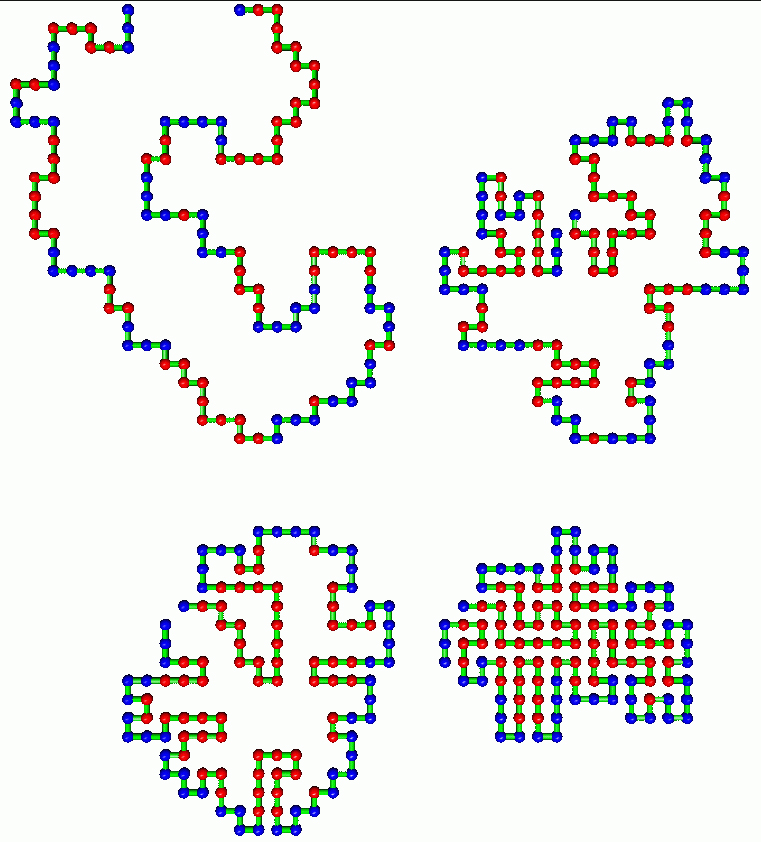 Lattice Algorithm
Build a “n x m” matrix (a 2D array)
Choose an arbitrary point as your N terminal residue (start residue)
Add or subtract “1” from the x or y position of the start residue
Check to see if the new point (residue) is off the lattice or is already occupied
Evaluate the energy
Go to step 3) and repeat until done
Lattice Energy Algorithm
Red = hydrophobic, Blue = hydrophilic
If Red is near empty space E = E+1
If Blue is near empty space E = E-1
If Red is near another Red E = E-1
If Blue is near another Blue E = E+0
If Blue is near Red E = E+0
More Complex Lattices
3D Lattices
Really Complex 3D Lattices
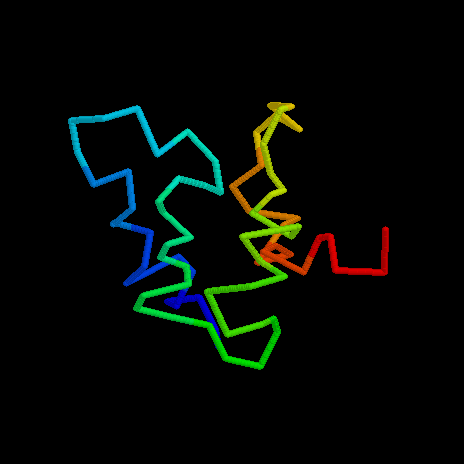 J. Skolnick
Lattice Methods
Advantages
Disadvantages
Easiest and quickest way to build a polypeptide
More complex lattices allow reasonably accurate representation
At best, only an approximation to the real thing
Does not allow accurate constructs
Complex lattices are as “costly” as the real thing
Non-Lattice Models
3.5 Å
H
R
Resi
C
H
1.53 Å
1.00 Å
1.32 Å
C
N
1.47 Å
1.24 Å
O
C
Resi+1
H
R
Simplified Chain Representation
4
q
3
f
2
1
Spherical Coordinates
protein
sequence
fragment
library
…
Assembly of sub-structural units
predicted
structure
known
structures
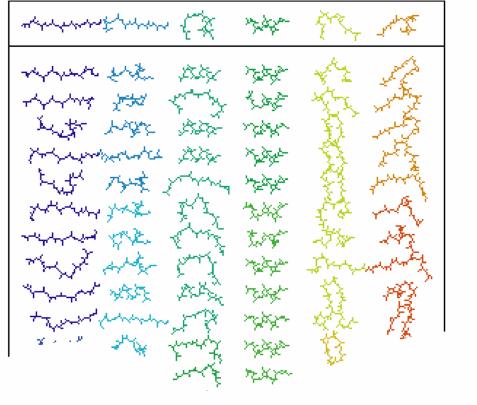 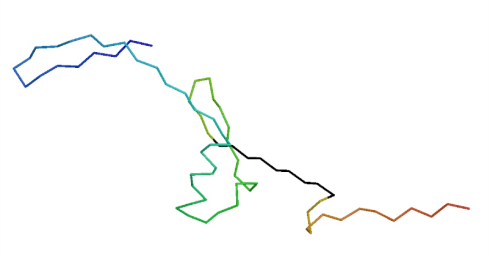 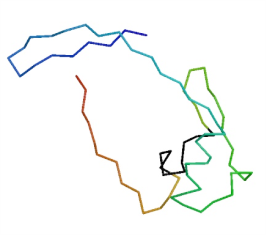 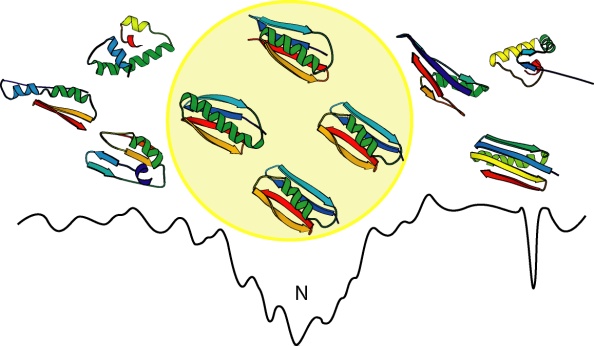 Structure Prediction with Rosetta
Select fragments consistent with local sequence preferences
Assemble fragments into models with native-like global properties
Identify the best model from the population of decoys
Modelling
Protein sequence
Model each candidate local structure as a node
Modelling
Protein sequence
Model each candidate local structure as a node
If two consecutive local structure are compatible, an edge joins them
Modelling
Protein sequence
Model each candidate local structure as a node
If two consecutive local structure are compatible, an edge joins them
Add a source s and sink t to the graph
Modelling
Protein sequence
Each path from s to t forms a candidate structure
At least one of the s-t paths is native-like structure
A good search strategy should pick up this path with less time consuming 
A good model should reduce the search space
Build the Fragment Library-Rosetta
Extract possible local structures from PDB
Generate the Fragment Library
Select PDB template 
Select Sequence Families
Each Family has a single known structure (family)
Has no more than 25% sequence identity between any two sequence
Clustering the fragments
Generate all the fragments from the selected families
Find Local Structures
Given a subsequence,  a local structure to be identified
Represent each subsequence with a vector
 V={v1, v2, …, vk}
eg:  V as a 20*l matrix, with the (i, j)-th entry represent the frequency of amino acid j occurs at position j 
Represent each substructure with a vector
V’={v1’, v2’, …, vk’ }
eg: V as a 20*l matrix, with the (i, j)-th entry represent the frequency of amino acid j occurs at position j 
Rank the structure according to:
i|vi-vi’|
This implies that the entries of the vectors are independent.
Rosetta Fragment Libraries
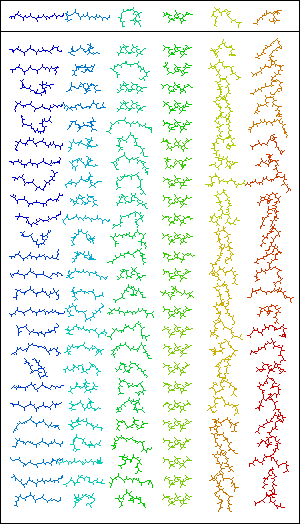 25-200 fragments for each 3 and 9 residue sequence window

Selected from database of known structures
 > 2.5Å resolution
 < 50% sequence identity

Ranked by sequence similarity and similarity of predicted and known secondary structure
Search Strategy
Reduce the Search Space
Design Better Search Strategies
Scoring Function
Ideal energy function 
Has a clear minimum in the native structure.
Has a clear path towards the minimum.
Global optimization algorithm should find the native structure.
Rosetta Potential Function
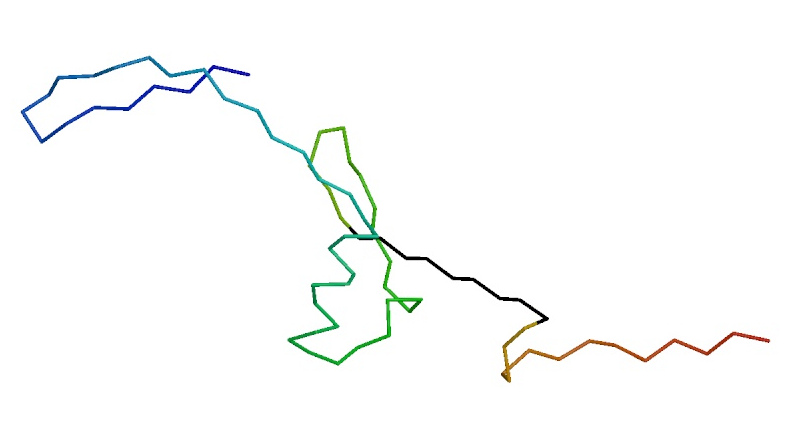 Derived from Bayesian treatment of residue distributions in known protein structures

Reduced representation of protein used; one centroid per sidechain

Potential Terms:
environment  (solvation)
pairwise interactions (electostatics)
strand pairing
radius of gyration
Cb density
steric overlap
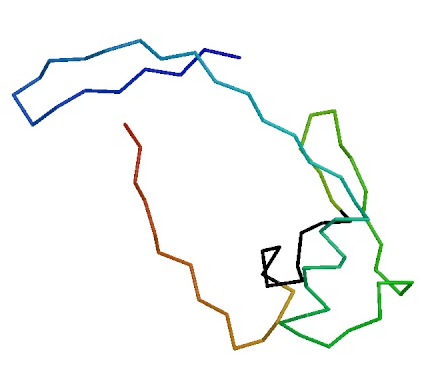 Decoy Discrimination:  Identifying the Best Structure
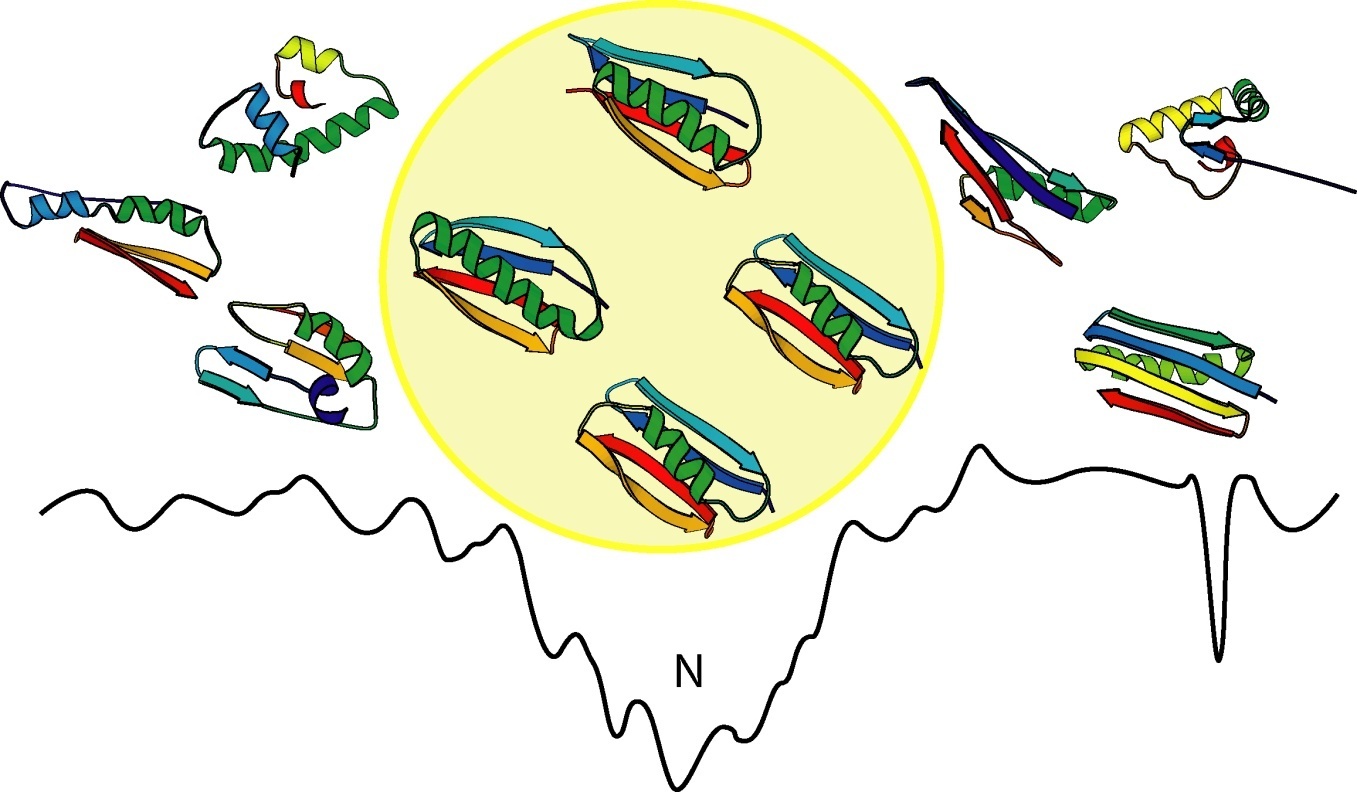 1000-100,000 short simulations to generate a population of 'decoys'
Filter population to correct systematic biases
Fullatom potential functions to select the deepest energy minimum
Cluster analysis to select the broadest minimum
Structure-structure matches to database of known structures
The Rosetta Scoring Function
The Sequence Dependent Term
The Sequence Dependent Term
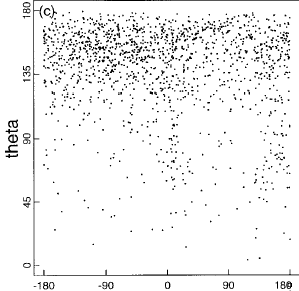 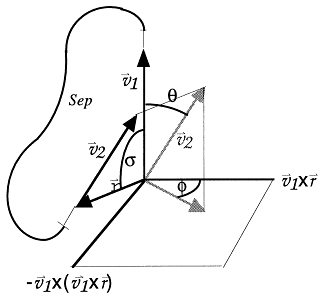 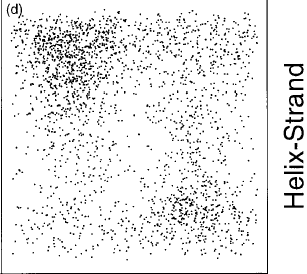 vector representation
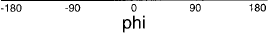 The Sequence Independent Term
The Model
Search Strategy
Requirement
Identify the native structure easily
Filter out those non-native ones 
Eliminate the non-native candidates as early as possible 
Jumping out from the local minimum 
No repetitions 
…
Search Strategies 
Taboo search, simulated annealing, genetic algorithms, multi-agent, …
ROSETTA search algorithmMonte Carlo/Simulated Annealing
Structures are assembled from fragments by: 
Begin with a fully extended chain 
Randomly replace the conformation of one 9 residue segment with the conformation of one of its neighbors in the library 
Evaluate the move: Accept or reject based on an energy function 
Make another random move, tabu list is built to forbidden some local minimums 
After a prescribed number of cycles, switch to 3-residue fragment moves
A Filter for Bad b-Sheets
Many decoys do not have proper sheets. Filtering those out seems to enhance the rmsd distribution in the decoy set. Bad features we see in decoys include:
No strands,
Single strands,
Too many neighbors,
Single strand in sheets,
Bad dot-product,
False sheet type (barrel),
ROSETTA Obstacles & Enhancements
generate lots of unrealistic decoys 
Filter based on contact order
quality of β-sheets
poor packing 
large search space 
 Bias fragment picking by predicted secondary structure, faster computational algorithms 
low confidence in the result 
– Fold many homologs of the target, cluster the answers, report the cluster with highest occupancy
Our Works
Build Fragment Libraries (on the way)
More comprehensive library
Better method to pick up local structures
More accurate energy functions to identify native structures (on the way, joint work with Xin, Gao, and Dongbo, Bu)
Systematic ways to build a promising energy function 
Better search strategies
Just have some initial ideas.